Земельный участок по адресу: г. Пермь, Индустриальный район, ш.Космонавтов, 195 / ул.Дениса Давыдова,8
Кадастровый номер земельного участка 59:01:4410877:15, 
Площадь земельного участка – 5800 кв.м.
Форма собственности – муниципальная;
Градостроительный регламент – зона спортивных и спортивно-зрелищных сооружений (ЦС-3);
Виды разрешенного использования – спорт (5.1), обеспечение спортивно-зрелищных мероприятий (5.1.1);
Транспортная доступность - в направлении «Центр» можно доехать автобусами №№ 3,10,55,104, 108, 120, трамваями №№11,12.

 Техническая возможность подключения к сетям инженерной инфраструктуры
Водоснабжение –  техническая возможность имеется, необходимо выполнить ряд мероприятий;
Водоотведение – техническая возможность имеется, необходимо выполнить ряд мероприятий;
Теплоснабжение – техническая возможность присоединения объекта с тепловой нагрузкой 0,5 Гкал/час имеется; 
Энергоснабжение -  техническая возможность присоединения объекта с мощностью 50 кВт имеется.
.
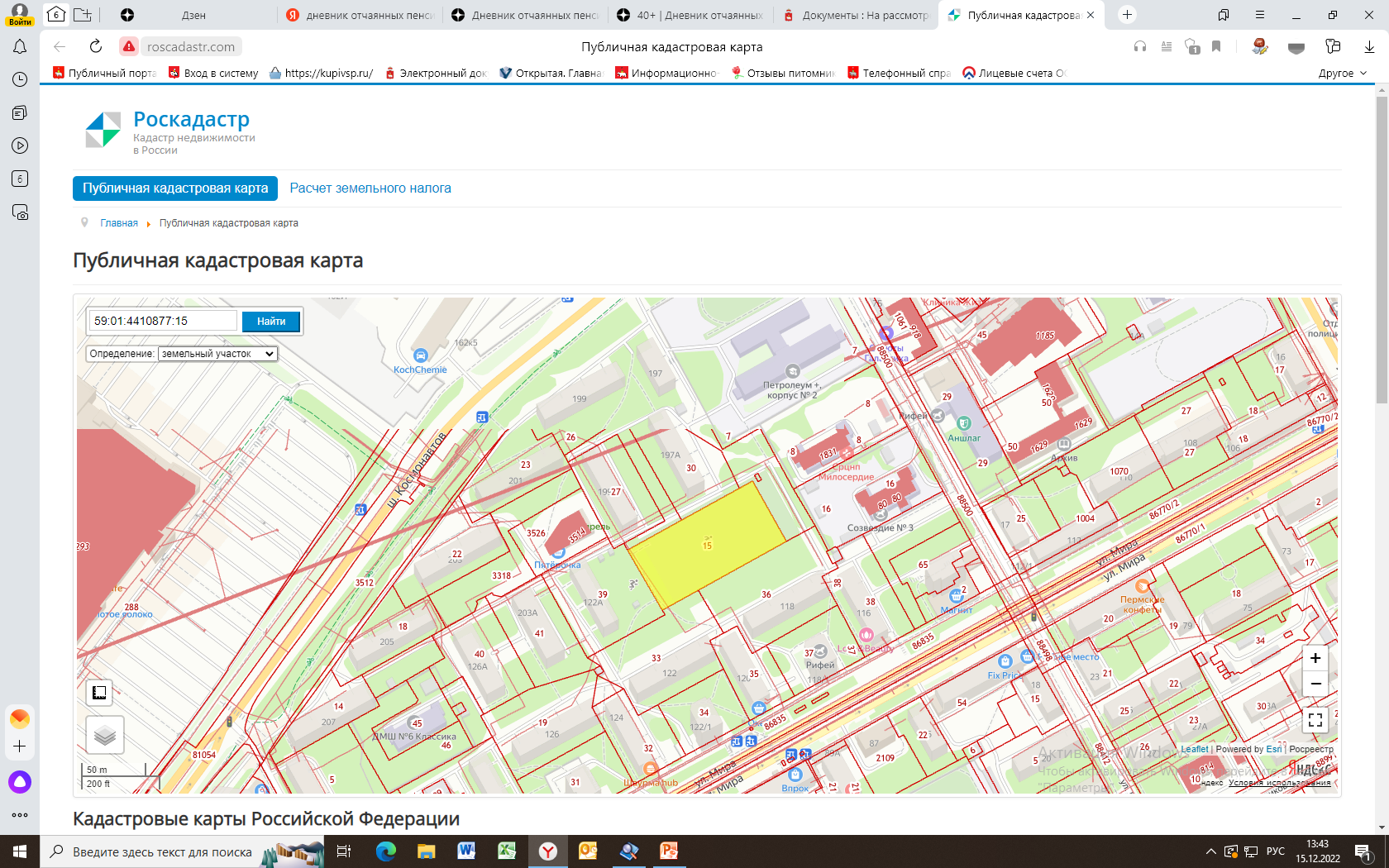